BROJEVNI SUSTAVI
ovise o bazi?
BROJEVNI SUSTAVI
bit – je najmanja količina podataka koju prekidač u računalu može pokazati. 
vrijednost bita – 1 (jedan) ili 0 (nula). 
moguća stanja niza bitova – Više bitova povezanih u niz može prikazati više različitih stanja (2, 4, 8, 16, 32...).
Koliko stanja mogu imati 2 bita
0
0
0
0
1
1
1
1
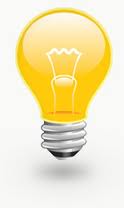 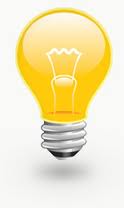 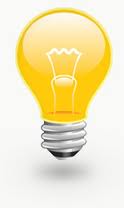 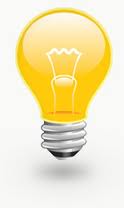 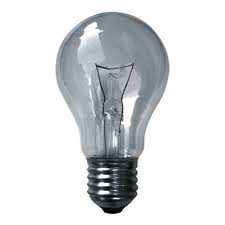 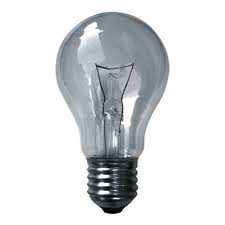 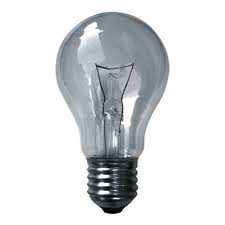 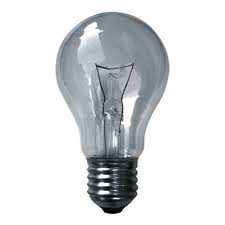 Koliko stanja mogu prikazati bitovi udruženi u niz?
Niz bitova može prikazati više različitih stanja.
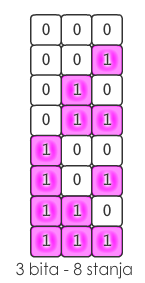 Brojevi sustavi
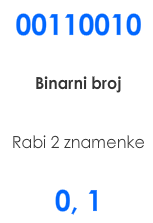 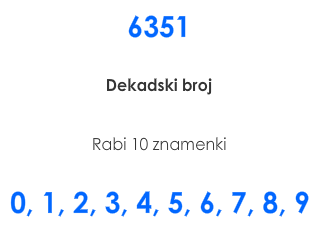 Koje su veće jedinice od bajta?
Kako funkcionira dekadski sustav?
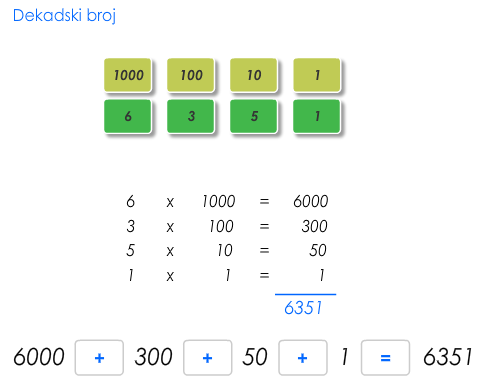 Binarni sustav
Binarni sustav koristi samo dvije znamenke: jedan(1) i nula (0). 
Znamenke 0 i 1 zovemo binarne znamenke, a broj zapisan binarnim znamenkama – binarni broj.
Kako saznati dekadsku vrijednost binarnog broja?
Svaku mjesnu vrijednost mjesta množimo sa pripadajućom binarnom znamenkom, a rezultate zbrajamo.
1×8 + 0×4 + 1×2 + 0×1 = 
   8 + 	   0 + 	    2 + 	     0 = 10
Četvorke bitova
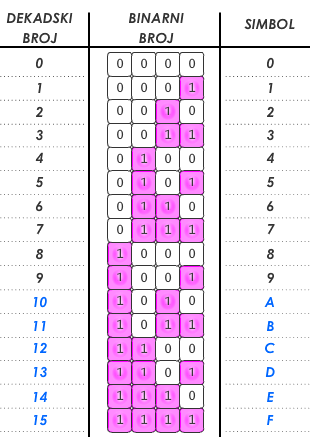 Niz od četiri bita nazivamo četvorkom bitova, ili kraće četvorkom. 
Pomoću četvorke bitova možemo prikazati ili zapisati brojeve od 0-15.
Umjesto binarnim znamenkama svaki niz od četiri bita možemo kraće prikazati odgovarajućim simbolom.
1.3. Bajt
Građa računala prilagođena je nizu od 8 bitova kako bi se mogao zapisati dovoljan broj podataka. 
Za skupine od 8 bitova upotrebljava se naziv bajt (Byte).
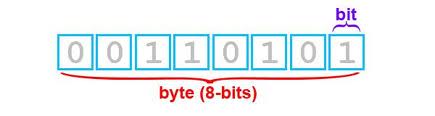 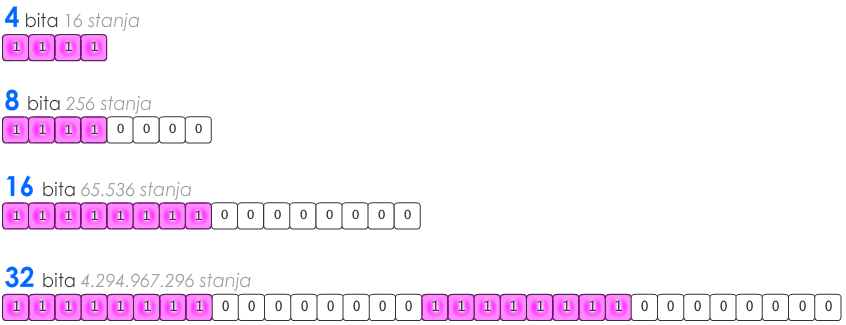 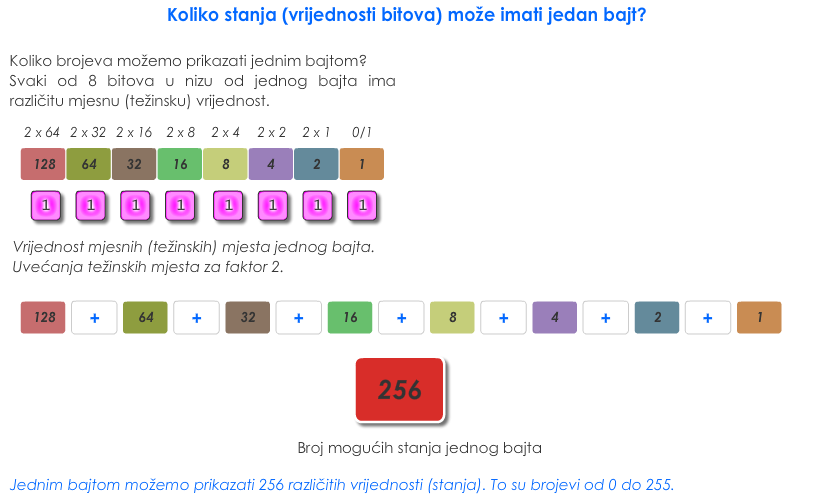 Dvije četvorke
Koristeći skraćeni zapis, sadržaj jednoga bajta možemo zapisati sa samo dva znaka, svaki znak zamjenjuje jednu četvorku bitova možemo zapisivati kao dvije četvorke bitova.
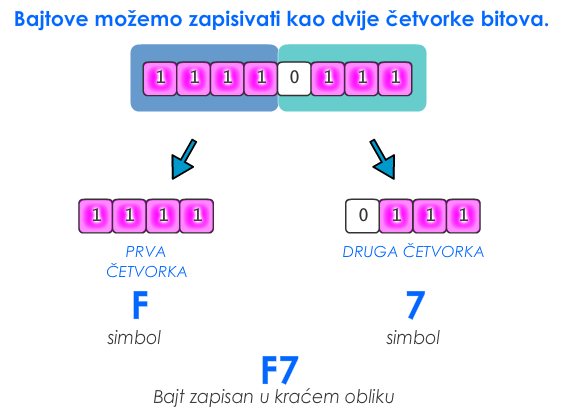 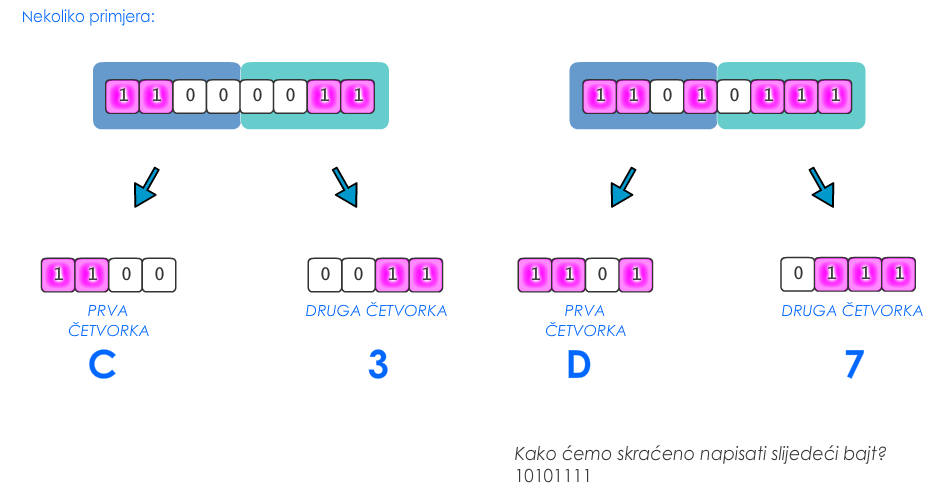 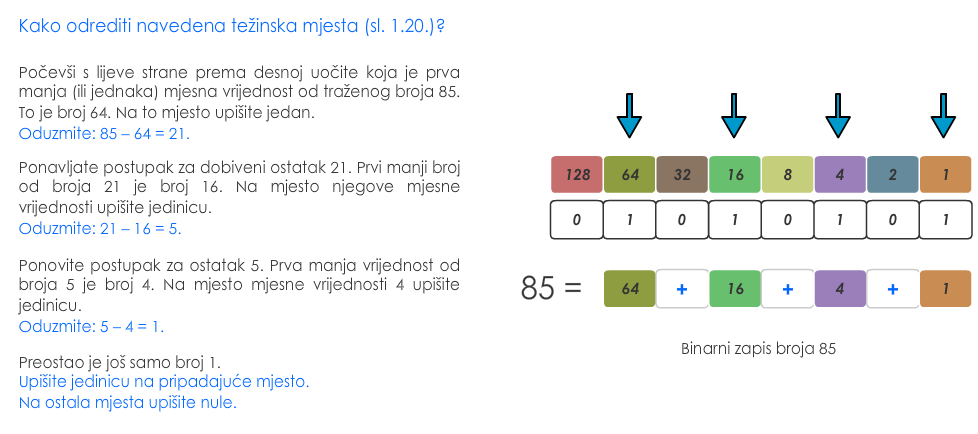 Zadatak:Koji je, od navedenih brojeva, najveći, a koji najmanji? a) 123(10) b) 163(8) c) 1111001(2) d) 6B(16)
Odgovor: najveći =123(10) najmanji = 6B(16) 
Postupak: Pretvorimo sve brojeve u dekadski sustav pa usporedimo rješenja 
123, 115, 121, 107
163(8)=
(8) – je baza  oktalnog sustava
80=1
81=8
82=64
83=64*8
…
1111001(2)=
(2) – je baza binarnog sustava 
20=1
21=2
22=2×2=4
23=2×2×2=8
…
6B(16)=
(16) – je baza  heskadekadskog sustava
160=1
161=16
162=16×16=256
163=16×16×16=4096
…